the digitalization of money
Jean-Pierre Landau – November 2019
John Oliver (American comedian – 2018)
"Crypto- currencies are everything you don't understand about money combined with everything you don't understand about computers"
a wave of monetary innovations : crypto currencies, Libra

that go beyond improvements in payments. Sometimes, new currencies : medium of exchange, stores of value, unit of account

meet some of our aspirations : instant, peer to peer, cross border transactions
digital money : networks + tokens
digital networks : protocols operating on the internet. Commercial, social, monetary -money as part of a "bundle" of services and a source of data  -Antfinancial, Wechat, Libra 
 
  digital tokens : 
electronic files with names and value attached ; cryptographic keys
similarities to physical  tokens (banknotes) : peer to peer; anonymous
need for ledgers (centralized or decentralized)
adapted to transactions in digital world 
account based vs token based money
JPL / August 2019
4
changes to financial intermediation 

will private monies succeed in the digital environment ?

reshaping the International Monetary System

implications for Central Banks and monetary policy ?
I. Changes to financial intermediation
life without a bank : possible, not certain


the preeminence of payments in financial intermediation
life without a bank : possible not certain
wallet
e-money - "stable coins"
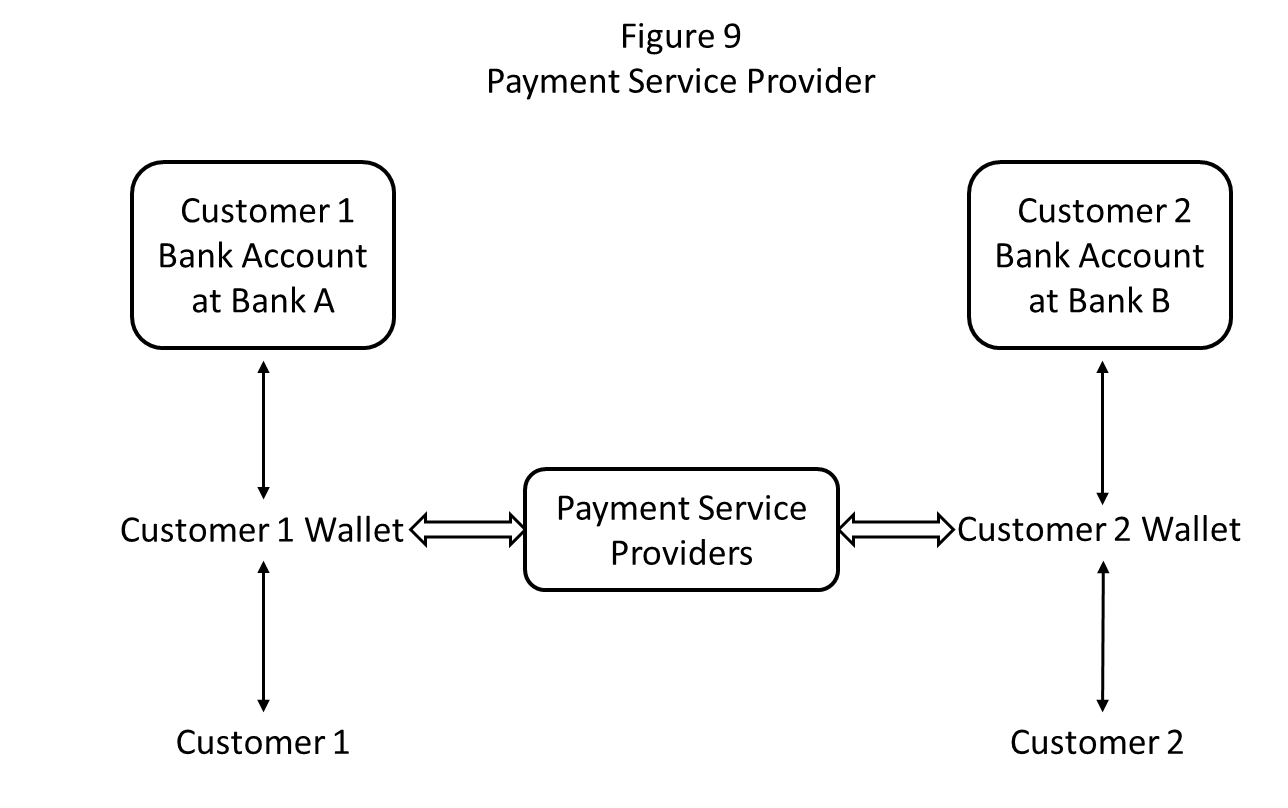 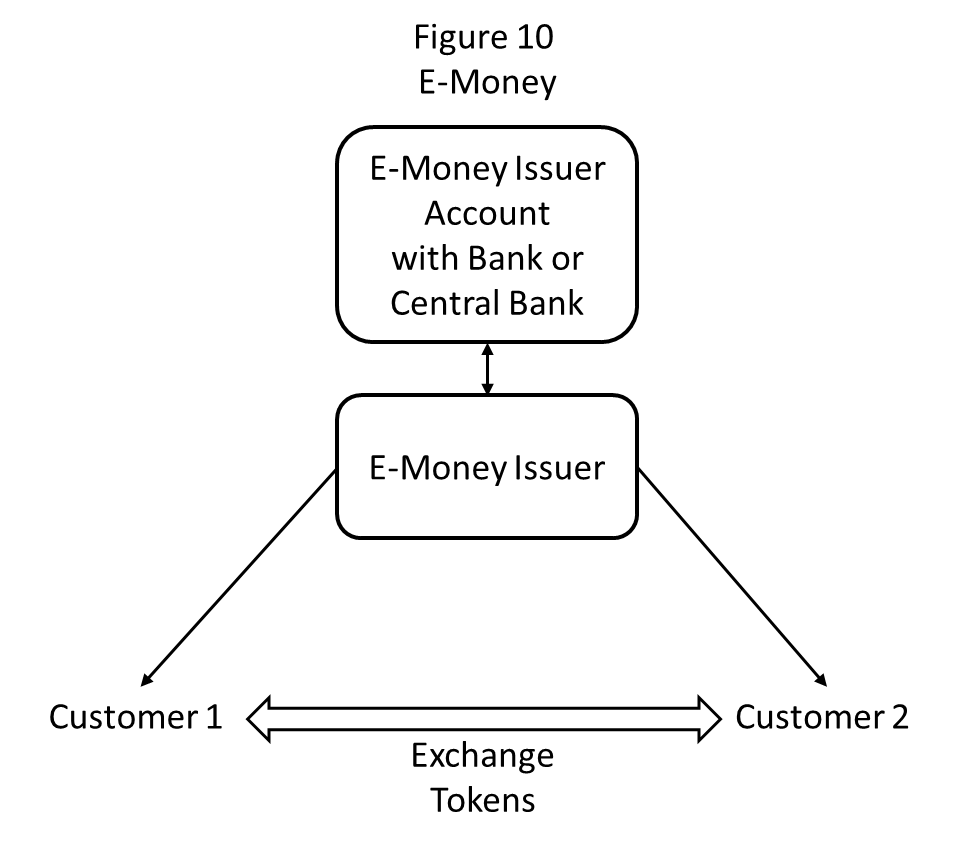 JPL / August 2019
7
life without a bank : possible, not certain
e - money / stable coins combined with Apps offer that possibility

  competition between debit / credit cards and mobile phones

  Impact of "fast payment" systems ?

  cross border operations – the vanishing correspondent banking relationships

  social attitudes and preferences

  the regulatory environment of e - money : a major and immediate challenge
JPL / August 2019
8
the preeminence of payments
Digitalization may lead to an inversion industrial organization of financial intermediation  :

from a "bank centric" model

to a "payment centric" model
From bank centric……
customer
customer
BANK
payments
other 
services
….to payment centric
PAYMENT PLATFORM
customer
customer
BANK
Asset Management
II. private digital currencies ?
digitalization helps private medium of exchange 
network effects and immediate acceptability
switching costs are lower
over issuance trust and algorithms

digitalization allows creation of new units of accounts

  digitalization does not help private stores of values
demand driven by expectations and risk appetite
backing needed
difficult for a private issuer
the attraction of "stable coins"
JPL / August 2019
12
III. reshaping the International Monetary System ?
Digital Currency Areas
kept together by digital interconnectedness
use existing or new unit of account
cross border or domestic

  Digital Dollarization
what is an international money : medium of exchange or store of value
if  the former, digitalization is a way to internationalization 

  New international  (synthetic) Digital Currencies ?
JPL / August 2019
13
IV . public money and monetary policy
an old  concern :  will technology eliminate the need  and demand for  Central Bank money

  has been proved unfounded : Central Bank money in RTGS and as ultimate liquid and safe assets. Monetary policy conducted by interest on reserves

  more fundamental argument by Woodford : money defined as the liability of the  Central Bank  and Central bank controls its interest rate

  assumes that the Unit of Account is defined and accepted by the public
JPL / August 2019
14
the unit of account and uniform currency
the disappearance of cash, the only public money for  the general public
  a diversification in the forms of money
  a segmentation of monetary systems
  is there still a uniform currency ?
  what happens to the Unit of Account ?
  authorities can act  (legal tender, paying taxes) but "financial repression" ?
JPL / August 2019
15
Digital Central Banks Currencies (CBDCs)
two (in my view) accessory debates :
circumventing the zero lower bound
implications for financial stability

  one essential argument :  keep Central Bank money in the hands of the general public. Preserve a "uniform currency" and the Unit of Account

  CBDC in token form : e-cash, no interest, a complement and not substitute to bank deposits. The question of anonymity
JPL / August 2019
16
thank you
references
Brunnermeier,  Markus K., Harold James and Jean-Pierre Landau : The Digitalization of Money  NBER Working Paper 26300 – September 2019

Brunnermeier,  Markus K., Harold James and Jean-Pierre Landau : Digital Currency Areas . Vox EU, July 13, 2019

Landau, Jean-Pierre  with Alban Genais  : Digital Currencies - A report to the French Minister of Economy
https://www.economie.gouv.fr/files/files/2019/ENG-synthese-ra-crypto-monnaies-180705.pdf


Landau, Jean-Pierre : Private  and Public Digital Money  (forthcoming)
JPL / August 2019
18